به نام آنکه جان را فکرت آموخت
بسم‌الله الرحمن الرحیم
فرضیۀ بازار کارا و مطالعات تجربی آنEfficient Market Hypothesis & Its Empirical Research
حسین عبده تبریزی

میثم رادپور
دانشکده‌ی اقتصاد دانشگاه ‌ علامه‌ی طباطلبائی، درس اقتصاد مالی، اسفندماه سال 92، تهران
مفاهیم و مقدمات
انواع کارایی بازار
نتایج کارایی و ناکارایی بازار
کارایی و رقابت
کارایی و نظریۀ گشت تصادفی
انواع کارایی اطلاعاتی
3
انواع کارایی بازار
4
سؤالات اساسی
5
مقایسۀ کارایی تخصیصی و اطلاعاتی
6
کارایی تخصیصی: نتایج
کارایی تخصیصی

اگر بازار به‌لحاظ تخصیصی کارا نباشد، جریان سرمایه لزوماً به نفع آن فعالیت‌های اقتصادی نخواهد بود که بهره‌وری نسبتاً بالاتر دارند. در نتیجه، عدم وجود کارایی تخصیصی به کاهش رشد اقتصادی می‌انجامد. در چنین شرایطی دولت می‌تواند به‌عنوان تنظیم‌کنندۀ بازار در جهت نیل به کارایی تخصیصی نقش‌آفرینی کند. به‌عنوان مثال از طریق:
اخذ مالیات بیش‌تر از بازده‌های کوتاه‌مدت
قانون‌زدایی از بازارهای سرمایه
7
کارایی اطلاعاتی: نتایج
کارایی اطلاعاتی

اگر بازار به‌لحاظ اطلاعاتی کارا نباشد، سرمایه‌گذاران نمی‌توانند اطمینان حاصل کنند که قیمت‌های سهام بر اساس آخرین اخبار به‌روز شده است. در نتیجه، سرمایه‌گذاران برای ارزشیابی سهام باید به تتحلیل روی آورند. در چنین بازاری:
سرمایه‌گذاران حرفه‌ای نسبت به سرمایه‌گذاران عادی به‌طور مداوم بازده‌های بالاتری کسب می‌کنند.
استراتژی‌های فعال نسبت به استراتژی‌های منفعل عملکرد بهتری دارند.
8
فرضیه‌ی بازار کارا و رقابت
9
تغییرات تصادفی قیمت‌ها
10
فرضیۀ بازار کارا و نظریۀ گشت تصادفی
11
اشکال کارایی بازار
بر اساس فرضیه‌ی بازار کارا، قیمت‌ها تمامی اطلاعات مربوط را منعکس می‌کنند. اشکال کارایی بازار بر اساس مجموعۀ اطلاعاتی که در قیمت‌ها منعکس می‌شود، عبارت است از:
12
اشکال کارایی بازار: شکل ضعیف
13
اشکال کارایی بازار: شکل نیمه‌قوی
14
اشکال کارایی بازار: شکل قوی
15
ارتباط بین اشکال کارایی بازار
16
کاربردهای فرضیه‌ی کارایی بازار
رویکردهای تجزیه و تحلیل اوراق بهادار
رویکرد تحلیل فنی
رویکرد تحلیل بنیادی
17
کارایی بازار و تحلیل فنی
تحلیل فنی
تحلیل‌گران فنی از اطلاعات مربوط به قیمت‌ها و حجم معاملات برای پیش‌بینی تغییرات آتی قیمت سهام استفاده می‌کنند.
تحلیل فنی بر این فرض استوار است که قیمت‌ها از روندهای قابل‌ پیش‌بینی تبعیت می‌کنند.

سؤال
اگر بازار کارا باشد، آیا تحلیل فنی می‌تواند به‌طور مستمر تغییرات قیمت‌ها را پیش‌بینی کند؟
18
کارایی بازار و تجزیه و تحلیل بنیادی
تحلیل بنیادی
تحلیل‌گران بنیادی از گزارش‌های حسابداری و اطلاعات اقتصادی برای پیش‌بینی تغییرات قیمت‌ها استفاده می‌کنند.

سؤال
آیا تحلیل بنیادی می‌تواند به‌طور مستمر تغییرات قیمت‌ها را پیش‌بینی کند؟
اگر بازار در شکل ضعیف کارا باشد: بله
اگر بازار در شکل نیمه‌قوی کارا باشد: خیر
19
پیامدهای نبود تحلیل بنیادی
20
کاربردهای EMH: مدیریت فعال یا منفعل؟
با فرض ناکارایی بازار، برای مدیریت سرمایه‌گذاری از تحلیل فنی یا بنیادی استفاده کنید.
مدیریت فعال


 



مدیریت منفعل
تحلیل اوراق بهادار
کاربرد استراتژی‌های زمان‌بندی ( ورود و خروج)
با فرض کارایی بازار در شکل نیمه‌قوی، مدیریت منفعلانه سبد سرمایه‌گذاری بهترین استراتژی است.
خرید و نگهداری سبد اوراق بهادار (کاهش هزینۀ معاملات)
سرمایه‌گذاری در صندوق‌های شاخص
21
کارایی بازار و مدیریت سبد
22
آیا بازارها کاراست؟
رویکردهای آزمون‌های کارایی بازار
شواهد تجربی
23
رویکردهای آزمون‌ تجربی
24
رویداد پژوهی: متدولوژی
25
= بازده غیرعادی
رویداد پژوهی: تفسیر نتایج
درشکل نیمه‌قوی بازارکارا انتظار می‌رود بازده غیرعادی سهام در حوالی یک رویداد خاص به‌صورت زیر باشد:
-t
0
+t
26
= بازده غیرعادی
رویداد پژوهی: تفسیر نتایج
درشکل ‌قوی بازارکارا انتظار می‌رود بازده غیرعادی سهام در حوالی یک رویداد خاص به‌صورت زیر باشد:
-t
0
+t
27
= بازده غیرعادی
رویداد پژوهی: تفسیر نتایج
در بازار ناکارا انتظار می‌رود بازده غیرعادی سهام در حوالی یک رویداد خاص به‌صورت زیر باشد:
-t
0
+t
28
رویداد پژوهی: قبضۀ مالکیت
Keown & Pinkerton (1981)
تفسیر نتیجه: 
جهش بزرگ در زمان صفر و پس از آن بدون تغییر؛ سازگار با نظریۀ بازار کارا
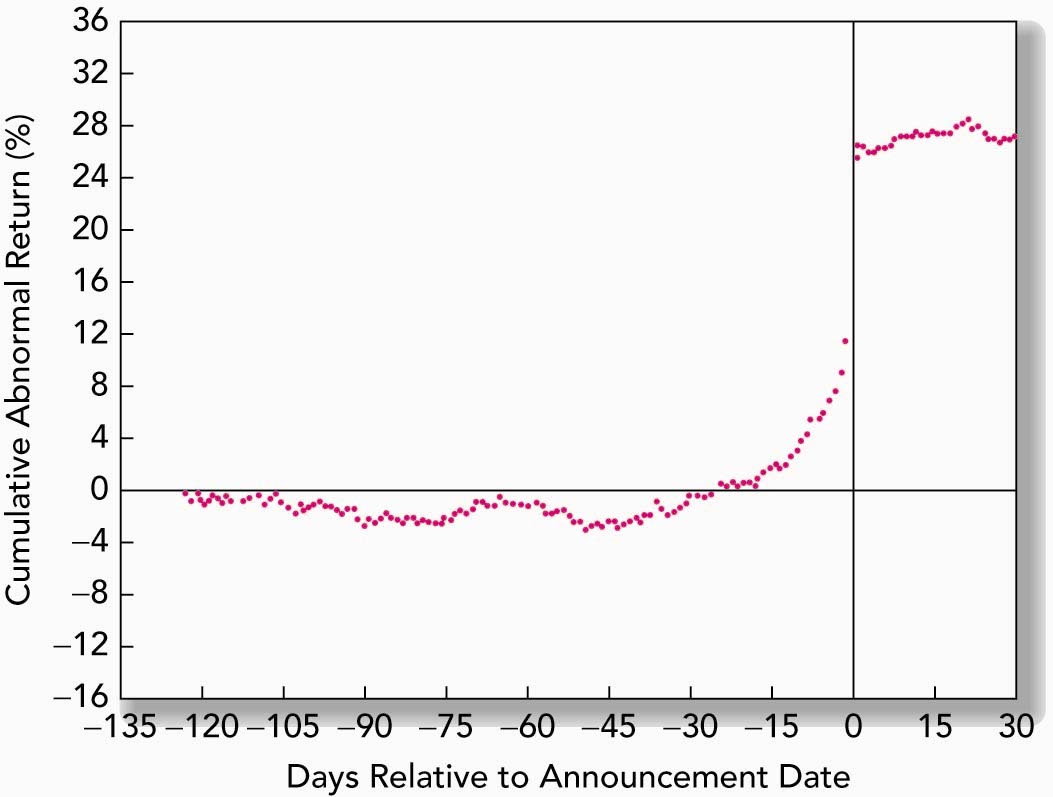 29
رویداد پژوهی: واکنش نسبت به گزارش‌های نیمروزی CNBC
Patell & Wolfson (1984)
تفسیر نتیجه: 
برای اخبار مثبت حدود پنج دقیقه طول می‌کشد تا در قیمت‌ها منعکس شود. برای اخبار منفی کمی بیش‌تر طول می‌کشد: حدود 12 دقیقه. آیا بازار کاراست؟
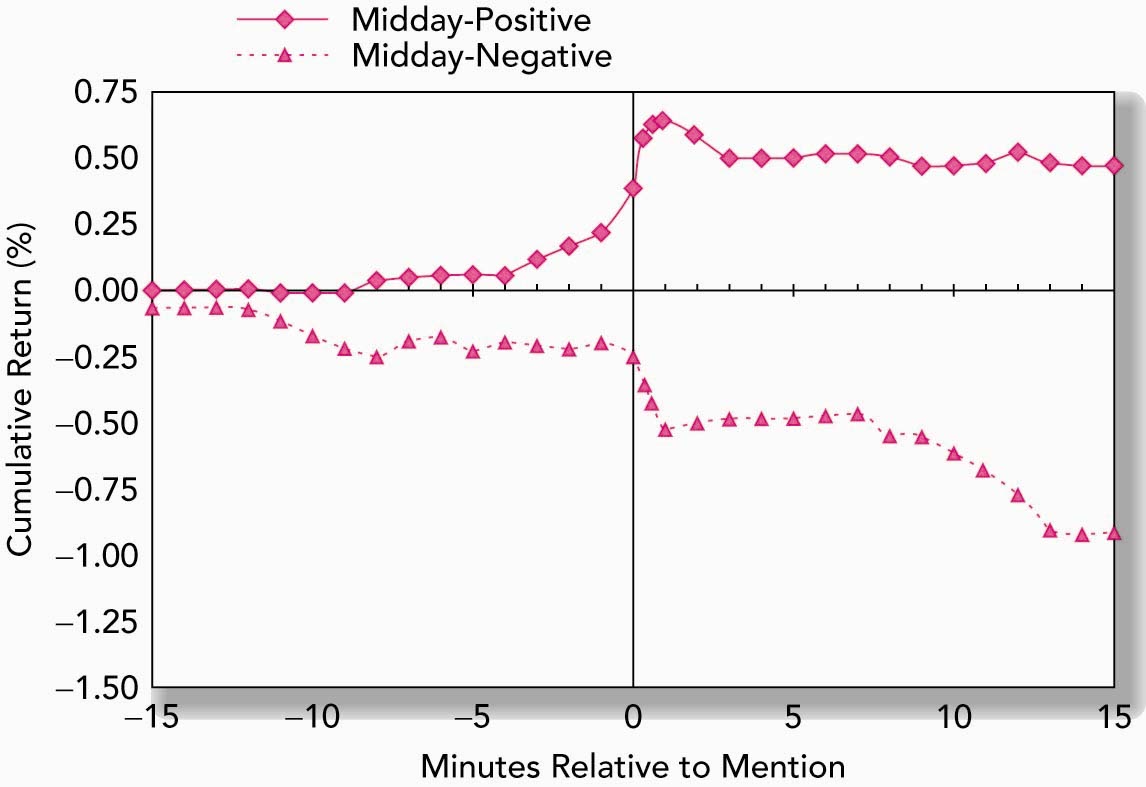 30
رویداد پژوهی: اعلام سود
Rendleman, Jones & Latane (1982)
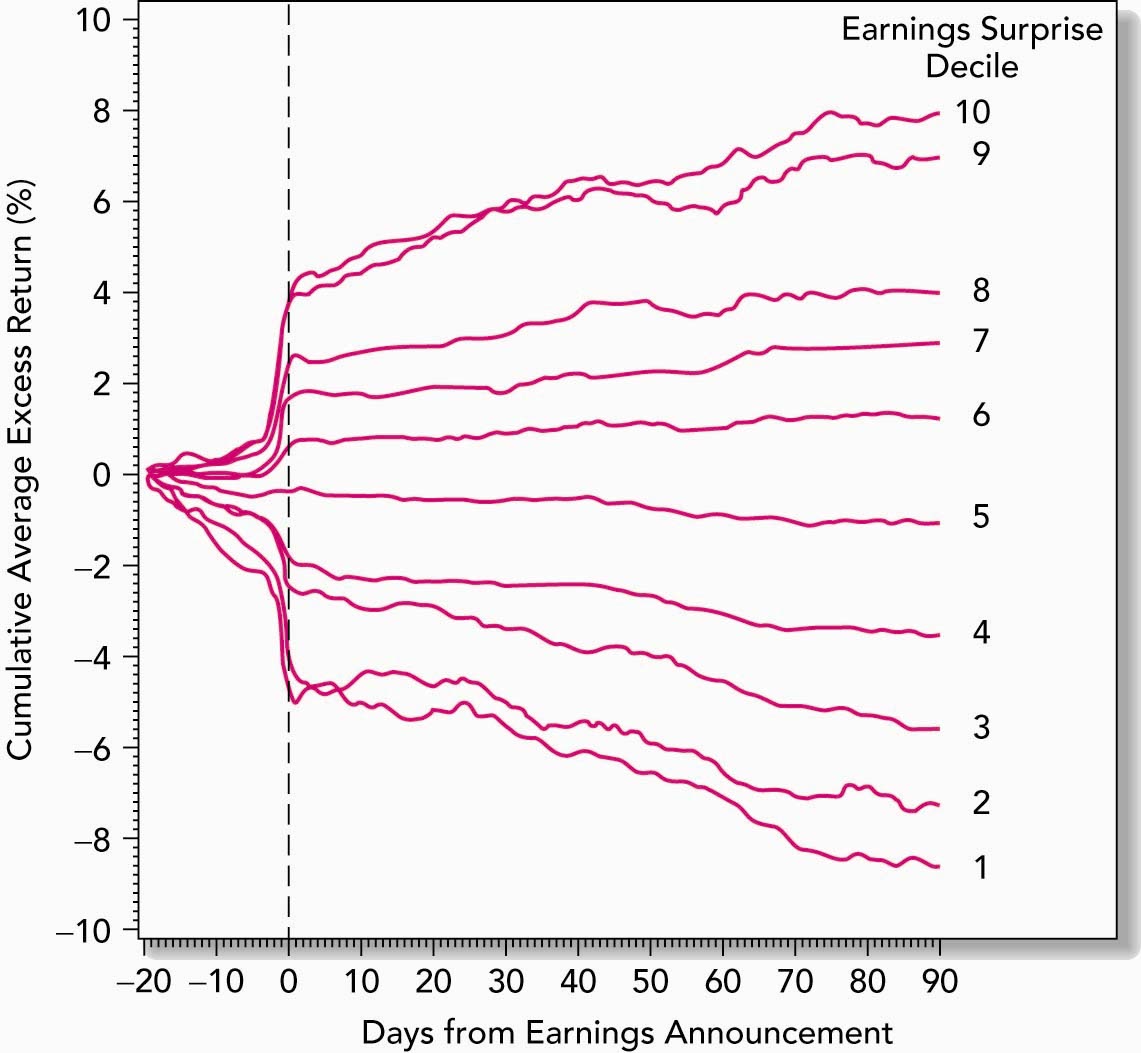 تفسیر نتیجه: 
بعد از افشای خبر اعلان سود، شرکت‌هایی که شوک خبری نسبتاً بالاتر و پایین‌تری دارند، تغییرات بیشتری در متوسط بازده غیرعادی تجمعی دارند. این پدیده اثر تکانۀ کوتاه‌مدت نام دارد که ناسازگار با نظریۀ بازار کاراست.
31
مسائل مربوط به تفسیر نتایج آزمون مطالعۀ رویداد
32
آزمون قواعد معامله: شواهد تجربی
بازده متوسط سالیانه برای 10 سبد منتخب بر اساس اندازه شرکت‌ها (2007-1926)
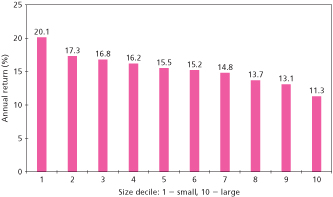 تفسیر نتیجه: 
بازده متوسط سالانۀ سبدهای شامل شرکت‌های کوچک‌تر بیش‌تر است: ناسازگار با فرضیه‌ی بازار کارا
33
آزمون قواعد معامله: شواهد تجربی
بازده‌ی متوسط سالیانه برای 10 سبد منتخب بر اساس نسبت ارزش دفتری به ارزش بازار (2007-1926)
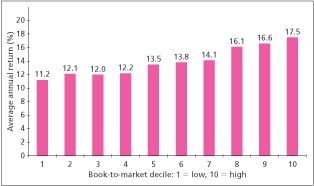 تفسیر نتیجه: 
بازدۀ متوسط سالانۀ سبدهای با نسبت ارزش بازار به ارزش دفتری بالاتر بیش‌تر است: ناسازگار با فرضیه‌ی بازار کارا
34
آزمون قواعد معامله: سایر شواهد تجربی
Fama and French(1992)
بازده کل شرکت‌هایی که بازده سود تقسیمی بیشتری دارند، بالاتر است. (ناسازگار با فرضیه‌ی بازار کارا)
Campbell and Shiller (1988)
بازده کل شرکت‌هایی که بازده عایدی بیشتری دارند، بالاتر است. (ناسازگار با فرضیۀ‌ی بازار کارا)
Keim and Stambaugh (1986)
تغییر در دامنک اعتباری اوراق قرضه می‌تواند شاخصی برای پیش‌بینی بازده‌های بازار باشد. (ناسازگار با فرضیه‌ی بازار کارا)
35
مسائل مربوط به تفسیر نتایج آزمون قواعد معامله
36
ارزیابی عملکرد مدیران حرفه‌ای: شواهد تجربی
ارزیابی عملکرد صندوق‌های سرمایه‌گذاری مشترک بر اساس شاخص آلفا (1991-1972)
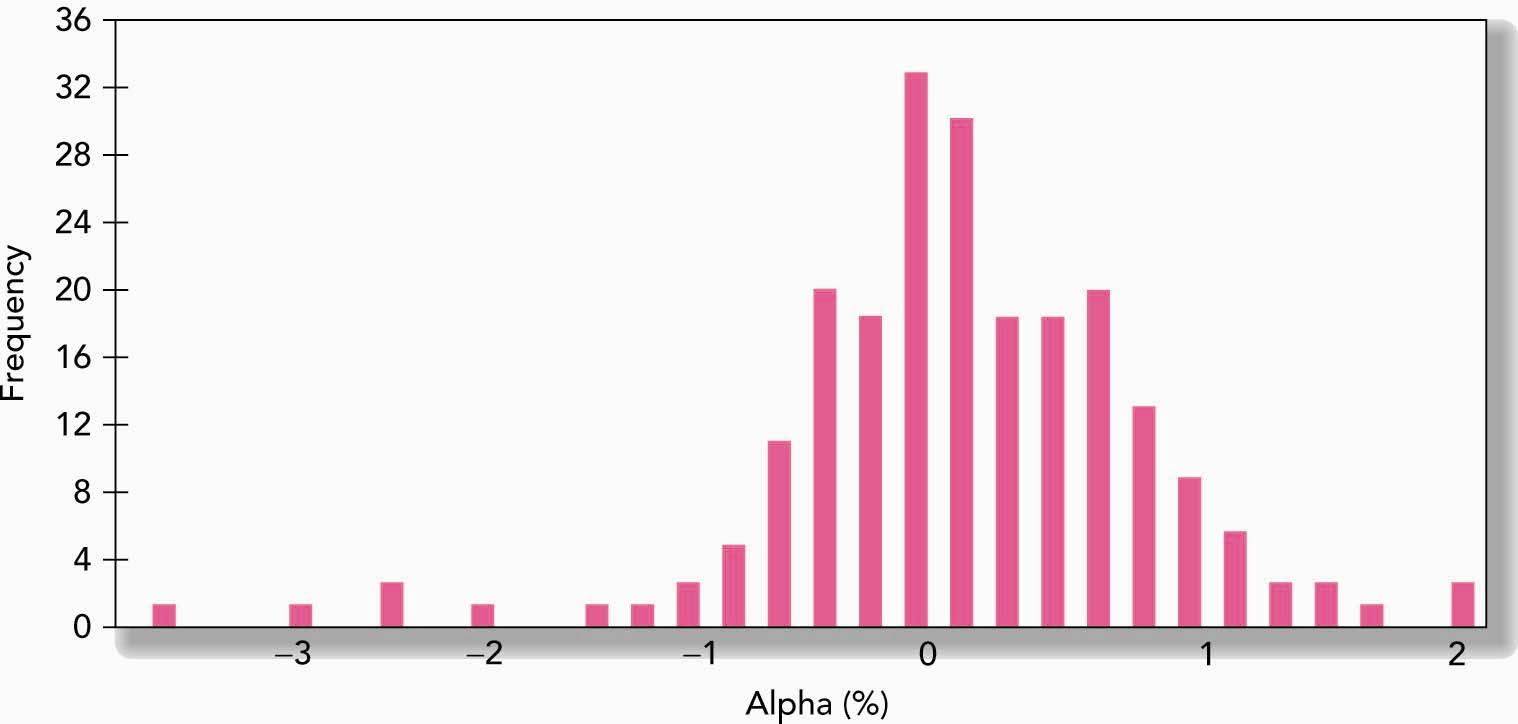 تفسیر نتیجه: 
آلفای شاخص S&P500 برابر صفر است. بنابراین بسیاری از صندوق‌ها عملکردی بهتر از بازار داشته‌اند: ناسازگار با نظریۀ بازار کارا
37
ارزیابی عملکرد مدیران حرفه‌ای: شواهد تجربی
پدیده‌های فوق ستاره: ناسازگار با فرضیۀی بازار کارا
Manager                  Company
John Templeton	(Templeton Funds)
Warren Buffet	(Berkshire Hathaway)
Peter Lynch		(Fidelity Magellan)
Bill Miller		(Legg Mason)
Jon Neff		(Vanguard’s Windsor Fund)
38
جمع‌بندی
تحلیل فنی و اساسی
بی‌قاعده‌گی‌های بازار
39
راجع به تحلیل فنی
40
راجع به تحلیل بنیادی
41
در مورد بی‌قاعده‌گی‌های بازار
42
سؤالات
43
سؤال 1
اگر بازار کارا باشد ضریب خودهمبستگی بازده سهام طی زمان چگونه خواهد بود؟


صفر، در غیر این‌صورت می‌توان از بازده دوره‌های قبلی برای پیش‌بینی بازده‌های دوره‌های بعدی استفاده کرد.
44
سؤال 2
شرکت موفقی مانند اینتل به‌طور باثباتی برای سال‌ها سودهای بزرگی ایجاد کرده است. آیا این با فرضیه‌ی بازار کارا در تناقص است؟
نه
شاید به‌خاطر تحمل ریسک بیش‌تر 
شاید به‌خاطر ایجاد سودهای فراتر از انتظار
45
سؤال 3
عموماً قبل از تجزیۀ سهام، به‌طور متوسط بازده غیرعادی مثبت ایجاد می‌شود. آیا این با فرضیه‌ی بازار کارا ناسازگار است؟

نه لزوماً، چرا؟
ممکن است خبر تجزیه حاوی اطلاعاتی در مورد سودآوری شرکت باشد.
46
سؤال 4
چرخه‌های تجاری قابل پیش‌بینی اند، سهام بتای مثبت دارند، و بازده سهام نیز قابل پیش‌بینی است. آیا این شرایط با فرضیه‌ی بازار کارا در تناقص است؟

خیر، چرا؟
اگر چرخه‌های تجاری قابل پیش‌بینی باشند، نمی‌توان بازده غیرعادی مثبت کسب کرد، چراکه تمامی اخبار در قیمت‌ها لحاظ شده‌ است.
47
سؤال 5
می‌دانید شرکت الف بسیار بد اداره می‌شود. نمرۀ مدیریت آن شرکت را (در مقیاس 1 تا 10) 3 برآورد می‌کنید. بازار به شرکت نمره‌ی 2 می‌دهد. آیا این سهم را باید خرید یا فروخت؟

بخرید
این سرمایه‌گذاری ارزشمندی است. اگر آنچه شما برآورد کرده‌اید درست از آب درآید، سود غیرعادی مثبت کسب می‌کنید.
48
سؤال 6
کدام‌یک از پدیده‌های زیر با نظریۀ بازار کارا سازگار است، کدام‌یک ناسازگار است؟ 
الف. تقریباً 50 درصد مدیران صندوق‌های سرمایه‌گذاری مشترک در یک سال فرضی بهتر از بازار عمل می‌کنند.
ب. مدیرانی که در یک سال عملکرد تعدیل‌شده با ریسک بهتری نسبت به بازار دارند ،در سال بعد هم بهتر از بازار عمل می‌کنند.
ج. قابل پیش‌بینی است که قیمت سهام در ماه ژانویه پرتلاطم‌تر از سایر ماه‌هاست.
49
سؤال 6
د. سهامی که در ژانویه سودهای بالاتری اعلام کرده‌اند، در ماه فوریه عملکرد بهتری نسبت به بازار دارند.
و. سهامی که در یک هفته عملکرد نسبتاً خوبی دارند، در هفتۀ بعد عملکرد نسبتاً بدی دارند.
50
پاسخ سؤال 6
الف. سازگار. انتظار می‌رود به‌طور تصادفی 50 درصد مدیران صندوق‌ها بهتر از بازار عمل کنند.
ب. ناسازگار. سرمایه‌گذاری بر اساس عملکرد خوب دورۀ قبل سهام باعث ایجاد بازده غیرعادی مثبت می‌شود.
ج. احتمالاً سازگار، ولی بستگی دارد. ممکن است بتوانید با استفاده از استراتژی‌های اختیارمعامله، سود غیرعادی کسب کنید.
د. ناسازگار. تکانۀ قیمتی سهام به ماه بعد تسری می‌یابد و شما می‌توانید از این فرصت استفاده کنید.
و. ناسازگار. روند معکوس قیمت سهام فرصت کسب سود غیرعادی را برای شما فراهم می‌کند.
51
سؤال 7
خبر خوبی از راه رسیده است. شرکت خلیج فارس پیش‌بینی سود خود را افزایش داده است. با این وجود قیمت سهم کاهش می‌یابد. آیا در این واکنش منطقی مشاهده می‌شود؟

بازار انتظار داشته است که پیش‌بینی سود بسی بیش از مقدار اعلام شده باشد.
52
با تشکر
53